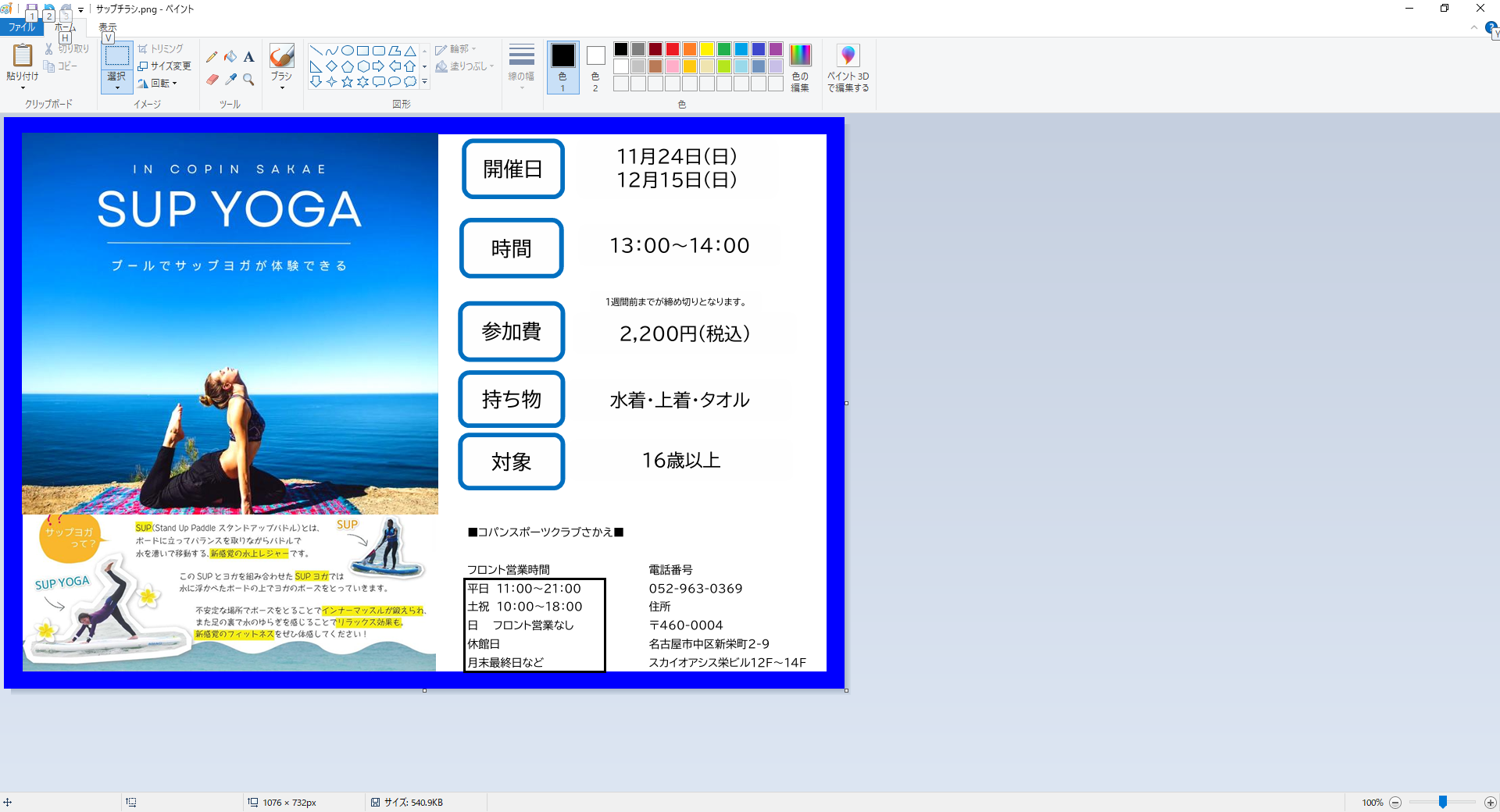 4/20日(日)
5/18日(日)
6/22日(日)
4/20